Tracking Training
v. 6.26.17
What WIOA Requires us to Track
Under WIOA, we must track for each participant:
Whether or not they participated in a training program through ETP, and if so, the name of the ETP
The date training began
The type of training
OJT
Skill Upgrading
Entrepreneurial Training
ABE or ESL in Conjunction with Training
Customized Training
Other Occupational Skills Training
Remedial Training
Pre-requisite training
Registered Apprenticeship
Youth Occupational Skills Training
v. 6.26.17
What WIOA Requires us to Track (cont’d)
The program of study (for ETP programs only)
The CIP (Classification of Instructional Programs) code
The Occupational Skills Training Code
Whether or not the participant completed training and when they completed or withdrew
v. 6.26.17
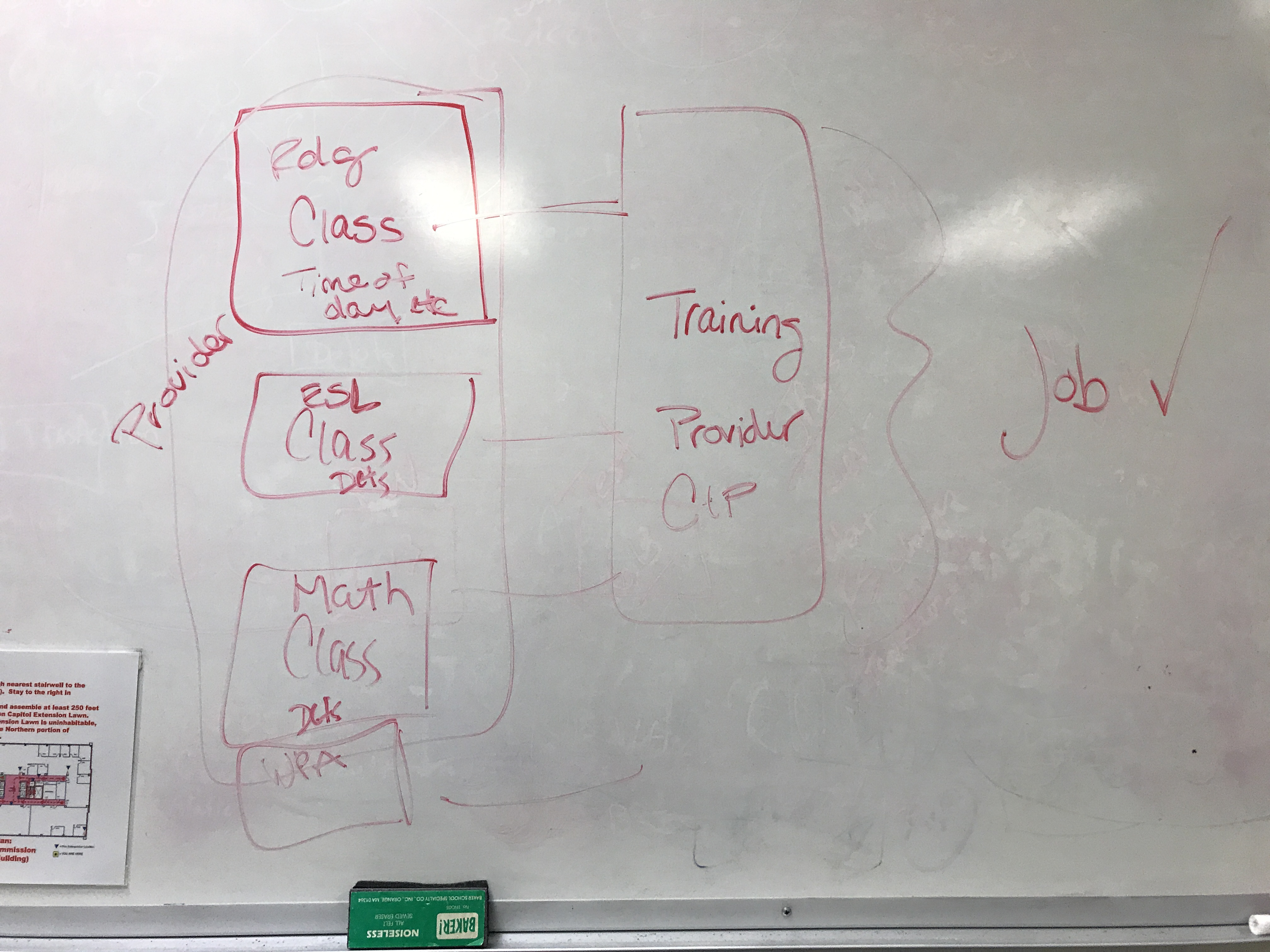 White Board
General Structure of Training Services in TEAMS
Class Participant
Class
Class Participant
Automatically assigns the training details to…
Class Participant
Training Service
(contains all the details)
Class
Manually assigned to
Class Participant
Class Participant
Class
Class Participant
Class Participant
v. 6.26.17
The Purpose of the Structure
Allows you to only add the services once
Allows you to maintain an individual training across multiple classes
ie a Welding training may be multiple classes 
Allows you to track outcomes by participant
v. 6.26.17
Steps for Adding Training
Steps for a new training service
v. 6.26.17
It’s set up this way for a reason – follow instructions!
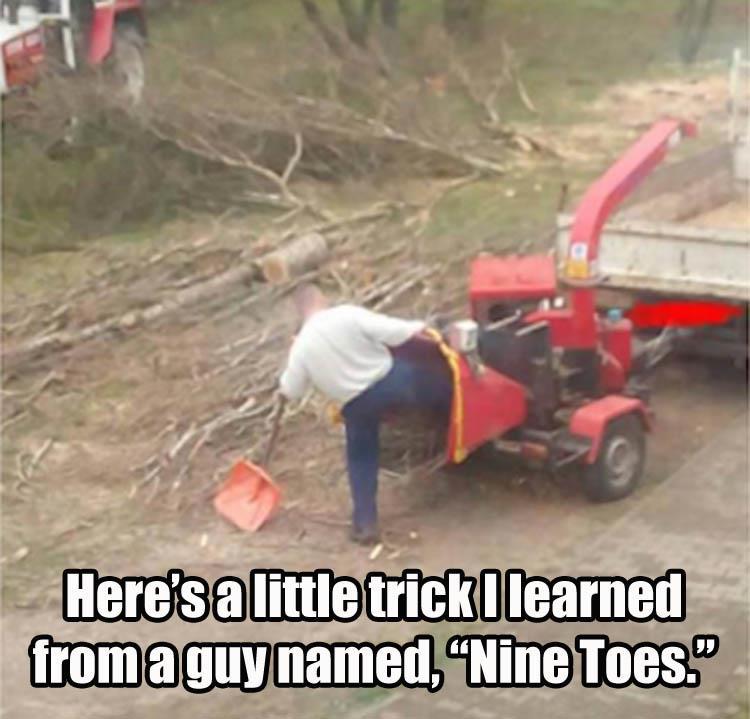 Follow Instructions
Step 1 – Menu selection
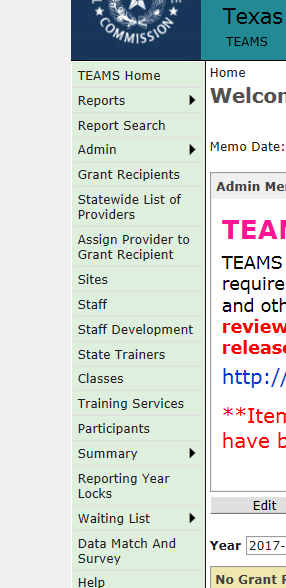 Select the new “training services” option from the TEAMS menu
v. 6.26.17
Step 2- Add New Service
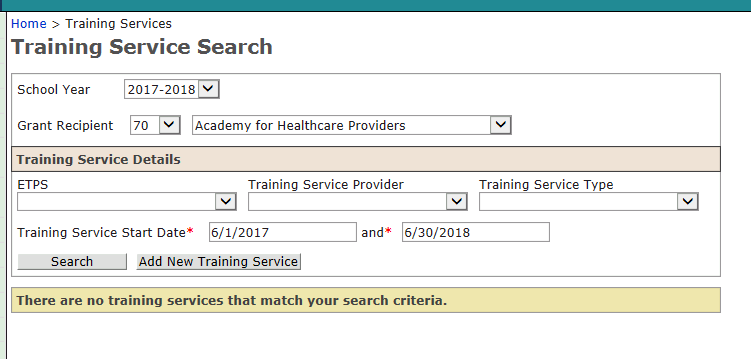 v. 6.26.17
Important Note!
Each training service is a unique record, meaning, you may have 4 cohorts of welding training, you need to create a new record for each of these because everything related to search and tracking is related back to the start date
If you have two cohorts that have start dates on the same day, you can use the same record
v. 6.26.17
Step 3 – Add Start Date
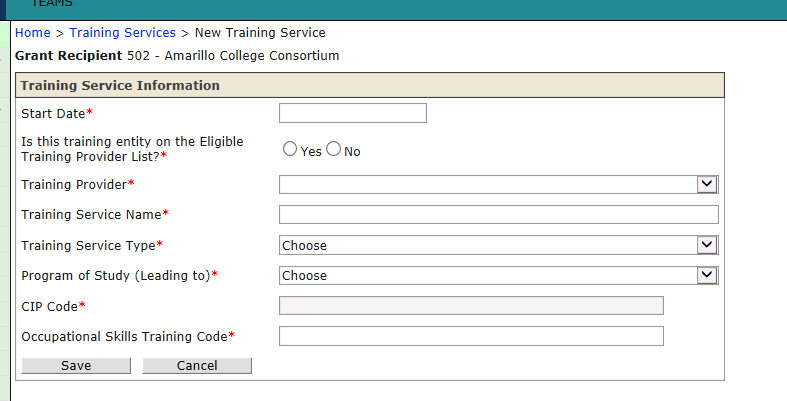 v. 6.26.17
Step 4- Indicate if the Program is on the ETP List
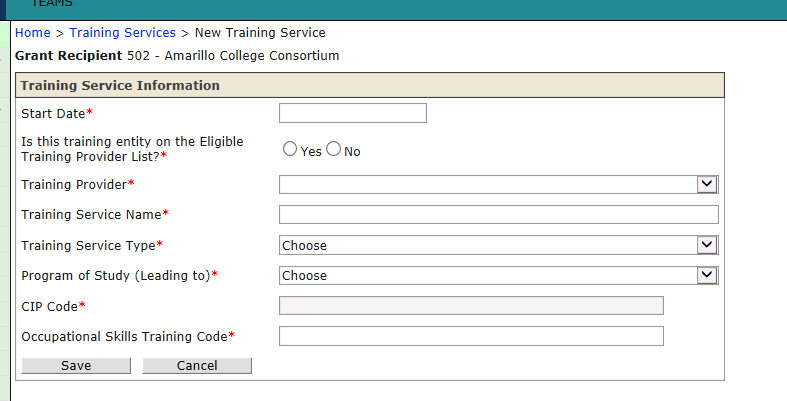 v. 6.26.17
Step 5 - Select Provider
If provider is on the ETP list…
If the provider is not on the ETP list…
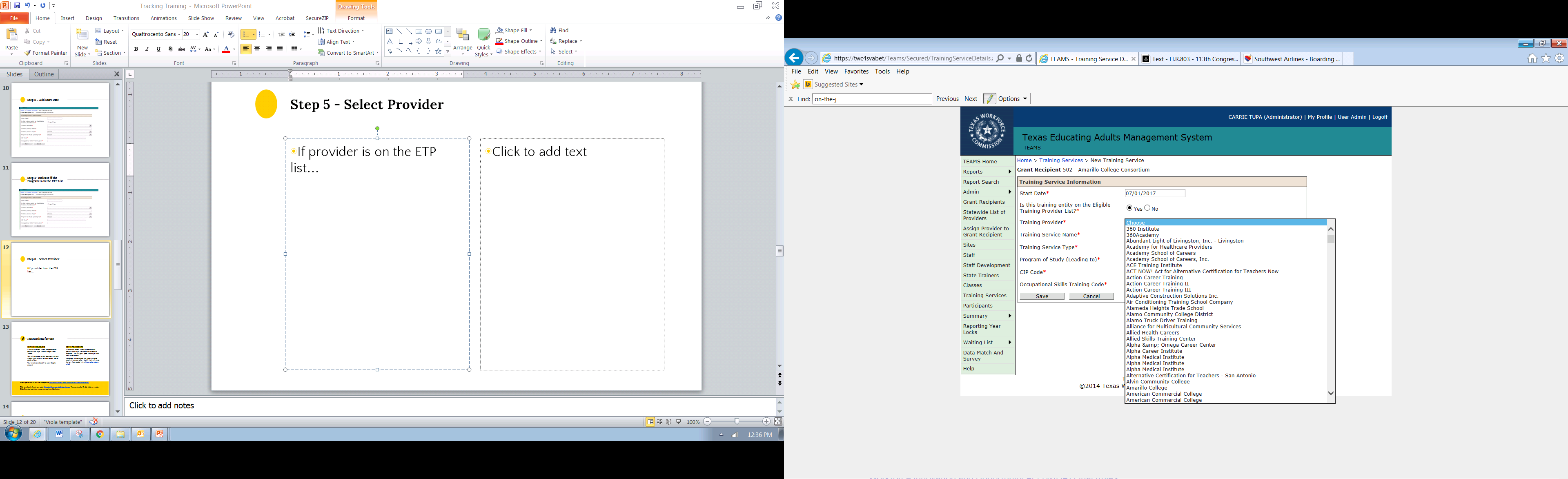 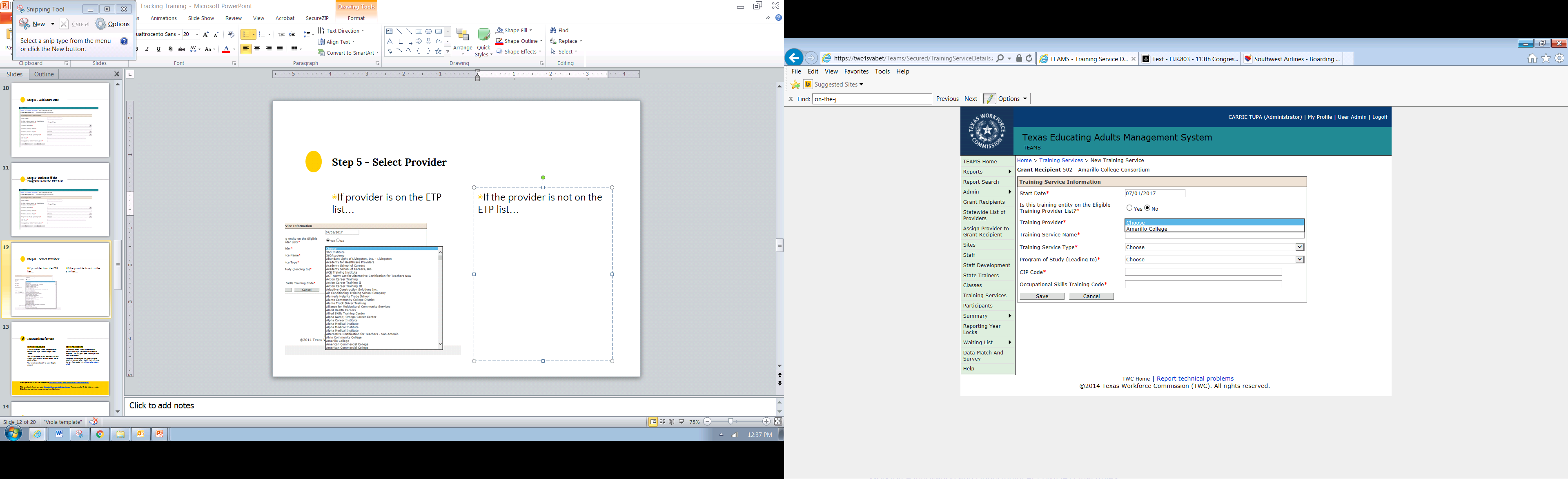 v. 6.26.17
Step 6 – Training Service Name
Should be indicative of the training, but also clear enough that you can select it from a list in the instance you have multiple training programs with similar (or the same) name
Example:    Welding – Cohort 1 
    CNA – Summer Cohort
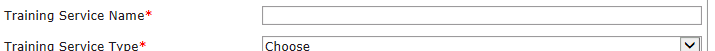 v. 6.26.17
Step 7 - Training Service Type
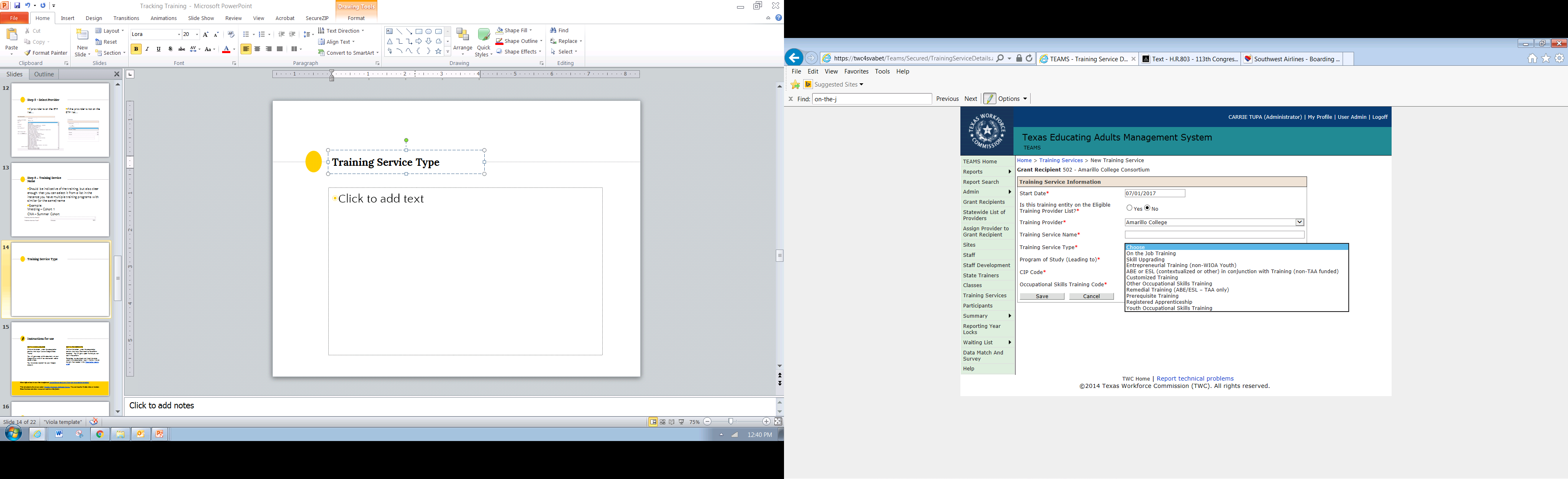 v. 6.26.17
Step 8 – Program of Study (leading to)
Only required for ETP programs (will be “greyed out” in final version)
Auto-populated for ETP programs
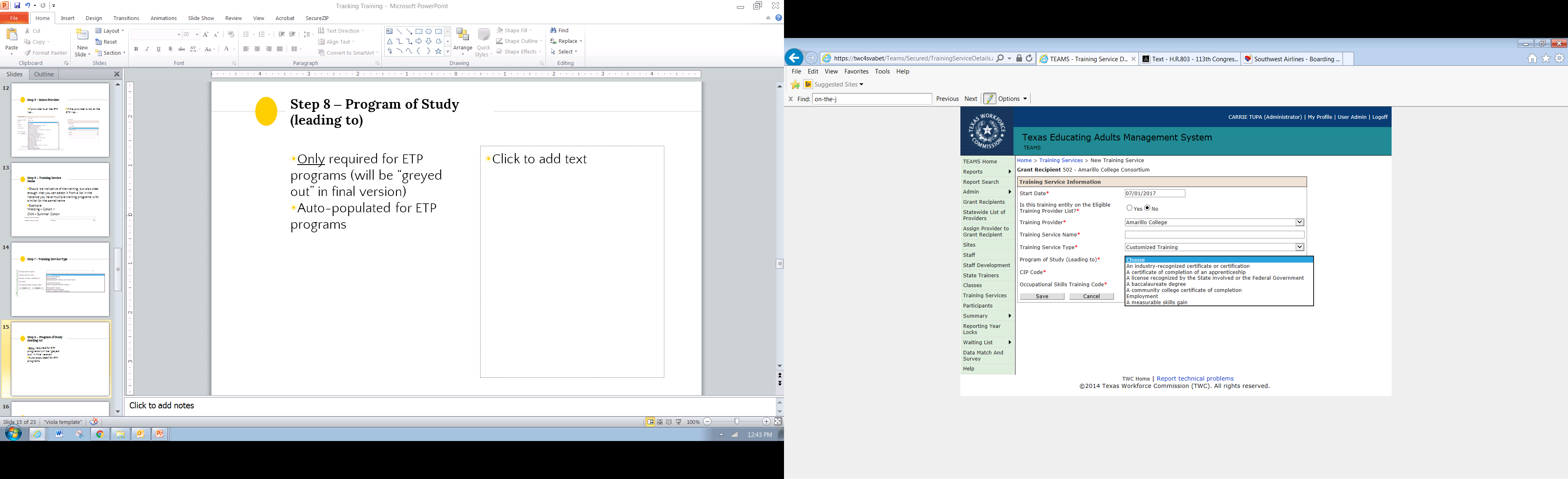 v. 6.26.17
Step 9 – Add CIP Code
Auto-pulls from national list
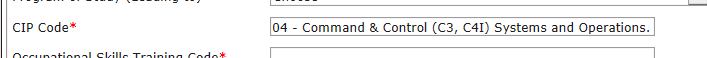 v. 6.26.17
Step 10 – Add Occupational Skills Training Code (O-NET*)
Auto-pulls from national list
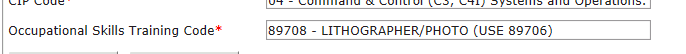 v. 6.26.17
Step 11 – Assign Class to Training
Requires programs to set up the associated class first
Could be IET (meaning the class will track training and basic skills time) or just the training
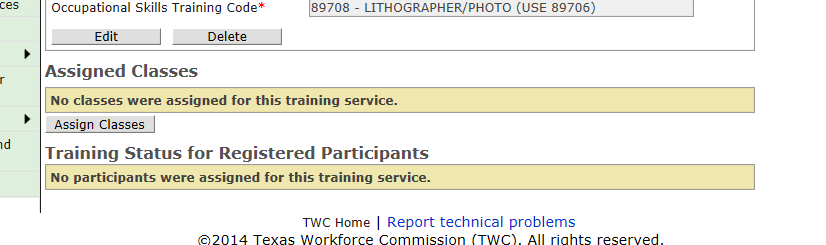 v. 6.26.17
Step 11 – Assign Class (cont’d)
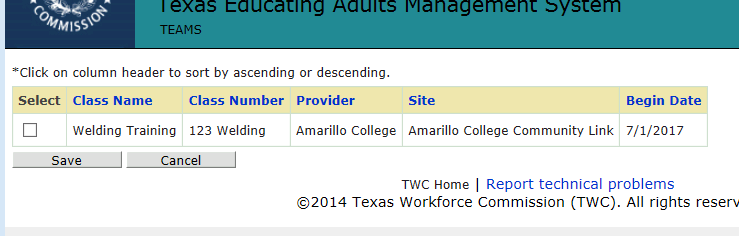 v. 6.26.17
Registered Participants
As participants are registered for a class associated with a particular class associated with this training record, they will appear here
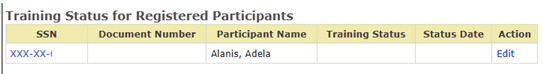 v. 6.26.17
Associated trainings to Class
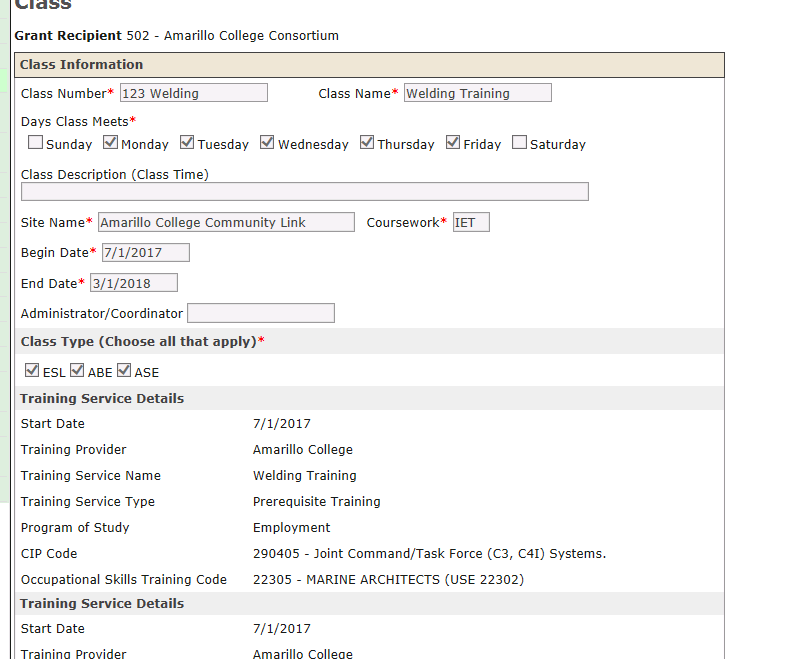 A class page will list all trainings associated with that class
Good for instances where you want to track different trainings for one class (ie CNA that also has medication aid associated with it)
v. 6.26.17
Step 12 – Track Participant Hours
Allows you to list different funding codes for D/T hours
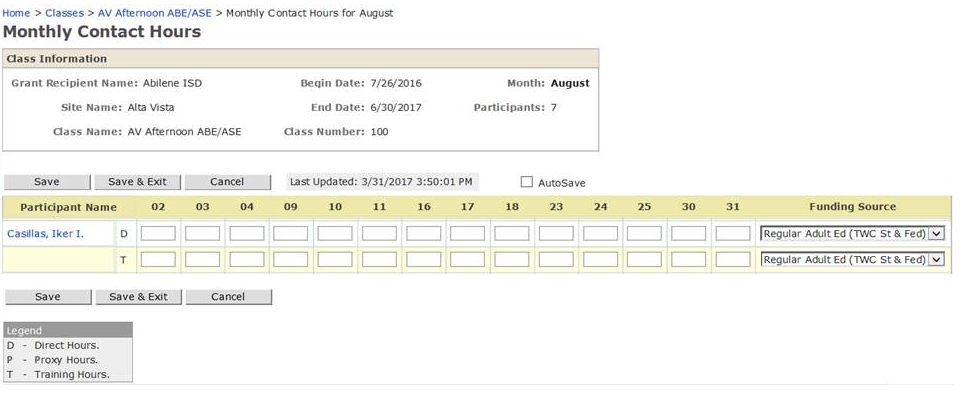 v. 6.26.17
Step 12 – Track Participant Completion
From the main training record page, select “Edit” under “Training Status for Registered Participants”
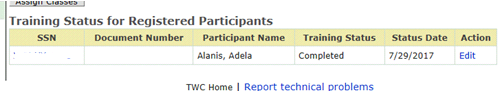 v. 6.26.17
Step 12 – Track Participant Completion (cont’d)
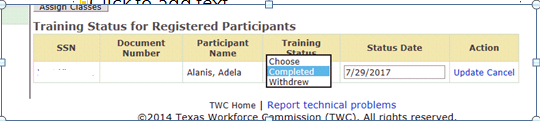 v. 6.26.17
A Note on Participant Completion
Happens at the record stage instead of the class stage because a training may continue over the course of several classes – this doesn’t necessarily indicate that the participant has completed (or withdrawn) from the training
v. 6.26.17
Seeing Training at a Participant Level
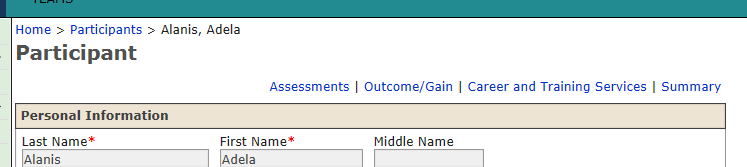 v. 6.26.17
Seeing Training at a Participant Level (cont’d)
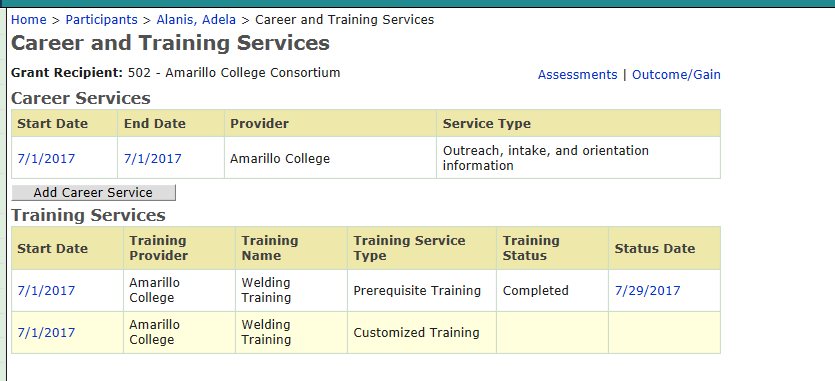 v. 6.26.17
General “Rules” For Training
All training needs to be tracked regardless of funding source
(Otherwise we won’t be able to report accurately to OCTAE)
Some sort of verification of attendance is necessary, but not necessarily a sign-in sheet
v. 6.26.17